ASPIRIN PURITY %
Experimental procedure
Carefully weight 0.1-0.2 gram of solid aspirin sample into an erlenmeyer flask and note the exact amount. 
Dissolve it in 25 mL 60 % (v/v) ethanol. (Since the solubility of aspirin is very low in water, ethanol solution is used.) 
Add 1-2 drops of phenolphthalein and titrate with standardized NaOH until the pink color is observed.
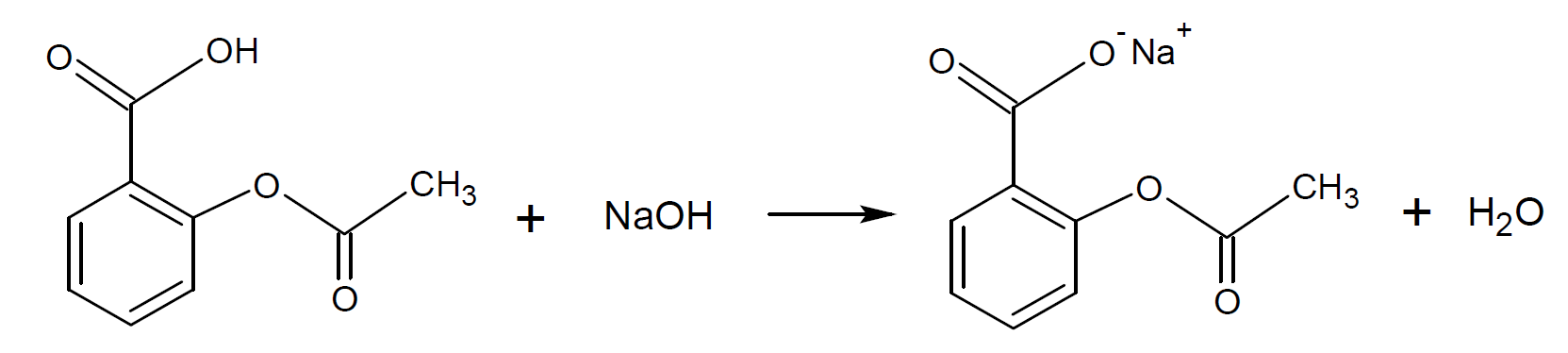 Calculation:
Reference: Analitik Kimya Pratikleri – Kantitatif Analiz (Ed. Feyyaz ONUR), 2014